আজকের পাঠে সবাইকে স্বাগতম
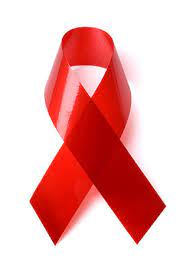 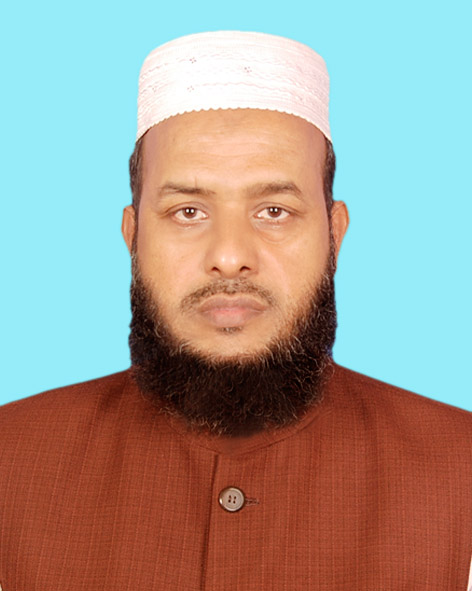 শিক্ষক পরিচিতি
নামঃ মোহাম্মাদ মাহবুবুল আলাম 
   সহকারি শিক্ষক 
কাসিম আলী সরকারি মডেল উচ্চ বিদ্যালয়,ফেঞ্চুগঞ্জ,সিলেট।
E-mail: malam76t@gmail.com
Mobile No. 01716-968656
পাঠ পরিচিতি
ইসলাম ও নৈতিক শিক্ষা 
শ্রেণিঃ অষ্টম 
অধ্যায়-৪র্থ ,পাঠ-১৬  
পিরিয়ডঃ ৪র্থ 
সময়ঃ ৫০ মিঃ
ছবিতে কী দেখতে পাচ্ছ ?
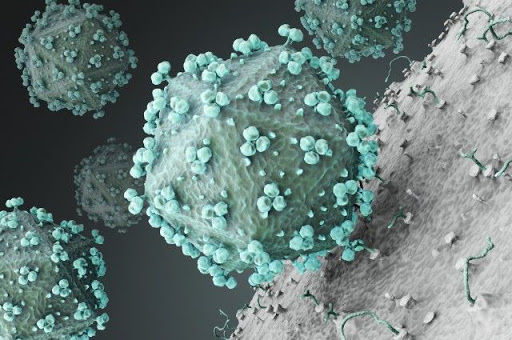 ছবিতে কী দেখতে পাচ্ছ ?
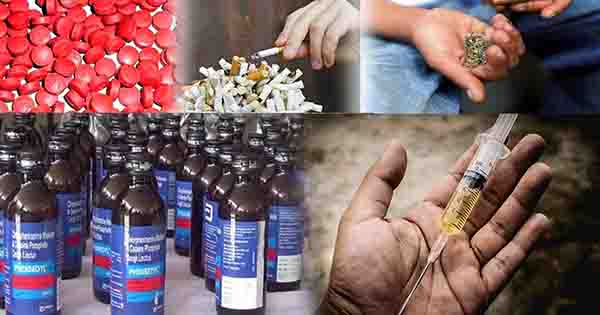 আজকের পাঠ- এইচআইভি।
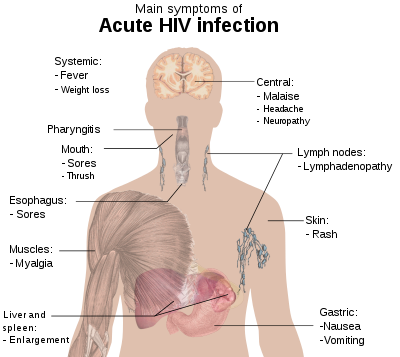 শিখনফল
এই পাঠ শেষে শিক্ষার্থীরা …
০১। এইচ আই ভি পরিচয় বলতে পারবে।
০২। এইচ আই ভি কী ভাবে ছড়ায় তা বলতে করতে পারবে 
০৩।এইচ আই ভি থেকে বাঁচার উপায় বর্ণনা করতে পারবে  করতে পারবে ।
HIV এর পূর্ণরূপ
Human Immune Deficinecy Virus
HIV এর পরিচয়
এইচ আই ভি একটি ভাইরাসের নাম। ১৯৮১ সালে আমেরিকায় প্রথম এটি ধরা পড়ে। এই ভাইরাসে আক্রান্ত ব্যক্তির শরিরে রক্তে থাকা রোগ প্রতিরোধ কারি T4 কোষগুলোকে ধবংস করে দেয়।
এইচ আই ভি যেভাবে ছড়ায়
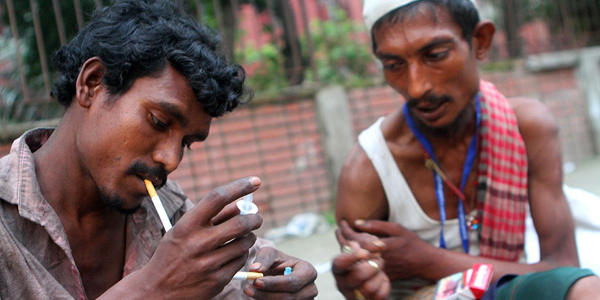 মাদক ও নেশার মাধ্যমে
এইচ আই ভি যেভাবে ছড়ায়
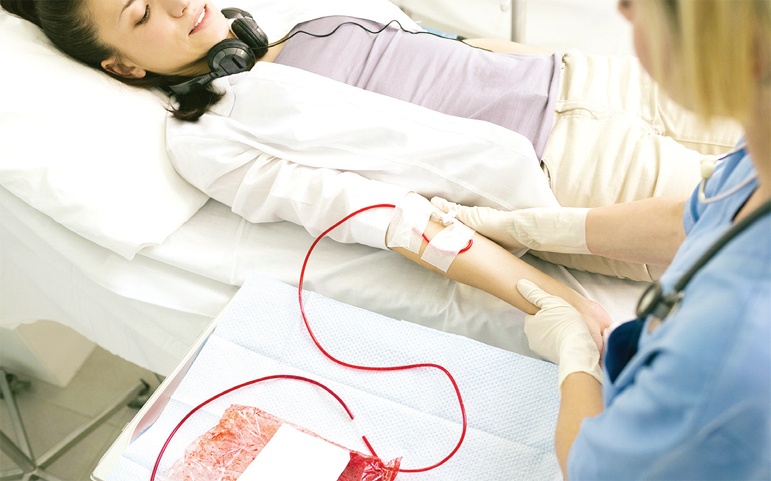 অপরিশোধিত রক্তের মাধ্যমে
এইচ আই ভি যেভাবে ছড়ায়
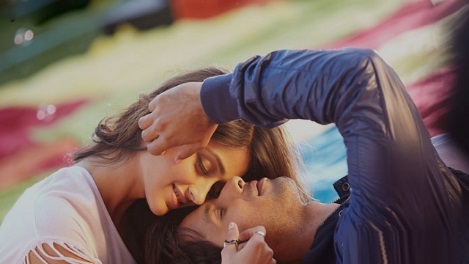 অবৈধ মেলা মেশার কারনে।
এইচ আই ভি থেকে বাঁচার উপায়
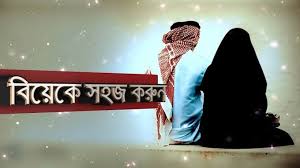 অবৈধ মেলা মেশা থেকে বিরত থাকতে হবে।
এইচ আই ভি থেকে বাঁচার উপায়
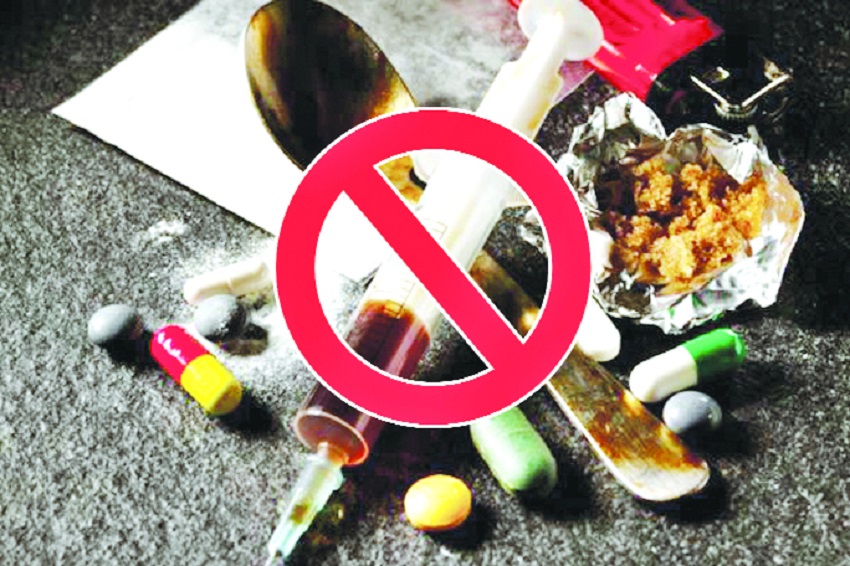 মাদক ও নেশাকে বর্জন করতে হবে।
এইচ আই ভি থেকে বাঁচার উপায়
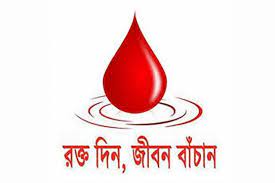 পরিশোধিত রক্ত ব্যবহার করতে হবে
আমরা চিত্রে দেখে নেই কী ভাবে এইচআইভি ছড়ায় ।
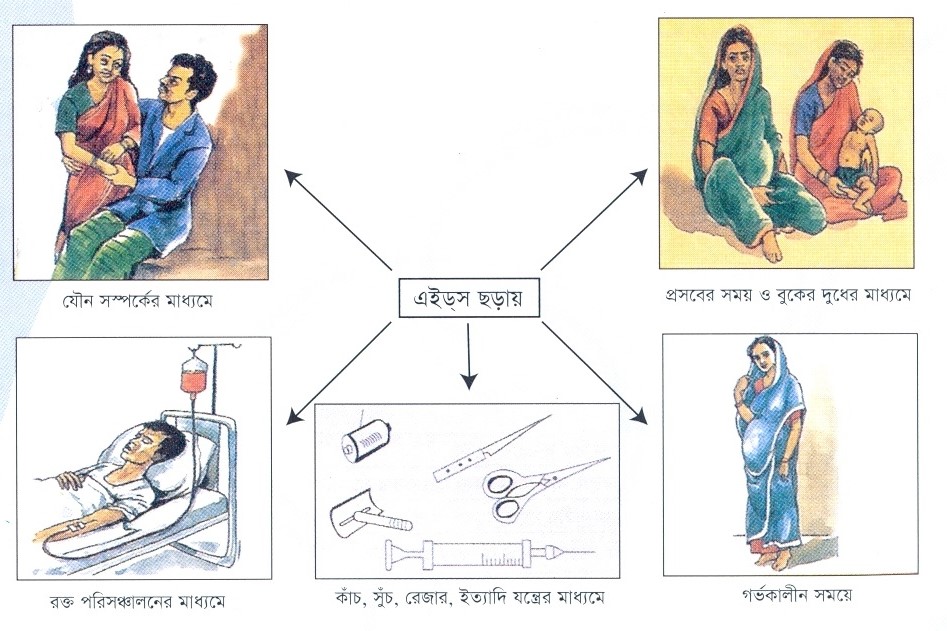 আমরা চিত্রে দেখে নেই কী ভাবে এইচআইভি ছড়ায় না।
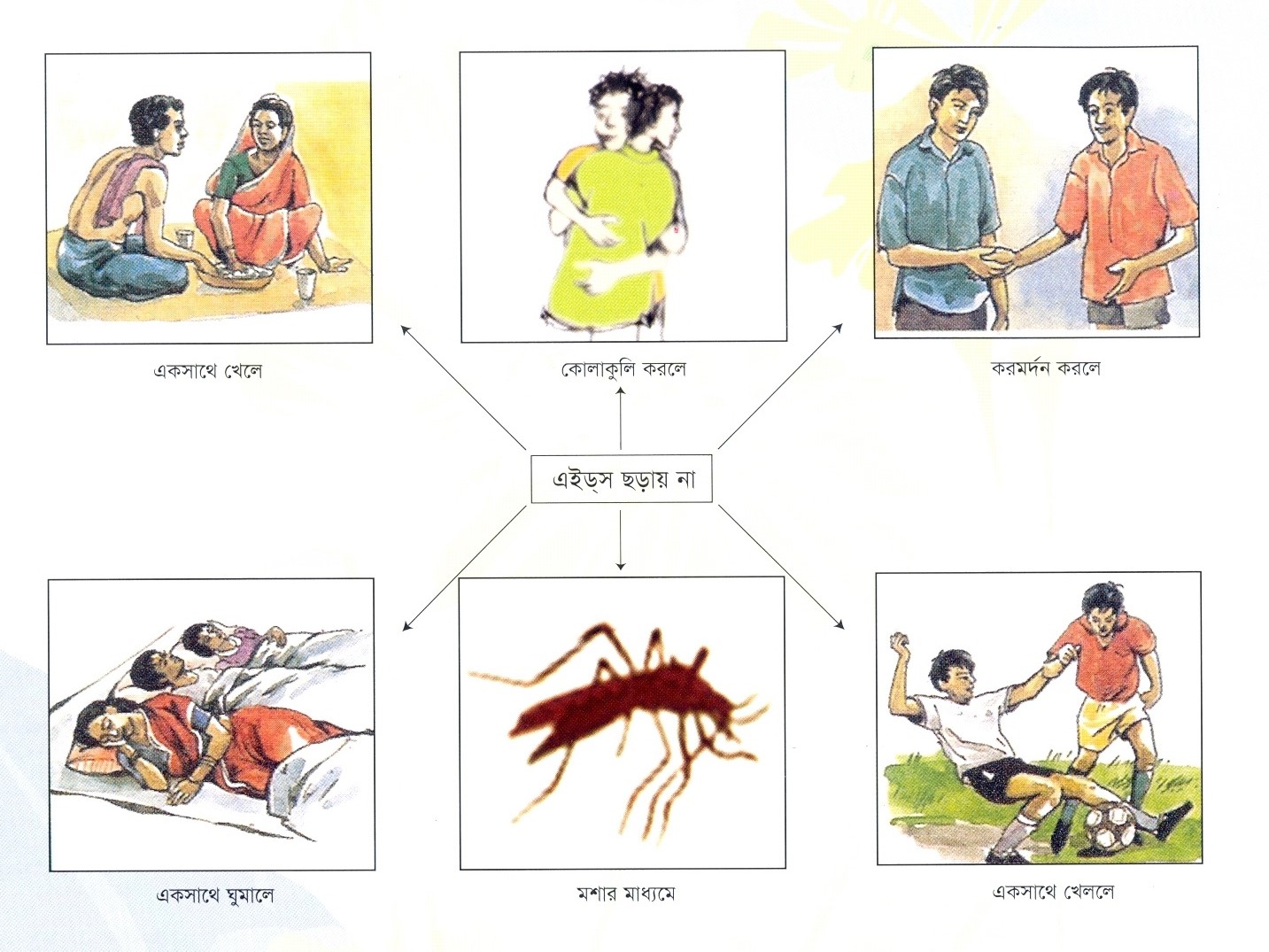 দলীয় কাজ
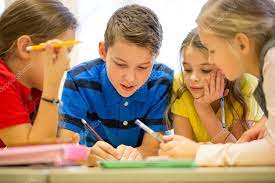 এইচআই ভি কী ভাবে ছড়ায় লিখ।
মূল্যায়ন
১। এইচআইভি কত সালে প্রথম ধরা পড়ে ?
ক। ১৯৮০ সালে
খ। ১৯৮১ সালে
ঘ। ১৯৮৩ সালে
গ। ১৯৮২ সালে
[Speaker Notes: "তোমরা সালাত কায়েম কর ও যাকাত দাও” (সুরা আন-নুর, আয়াত ৫৬)]
বাড়ির কাজ
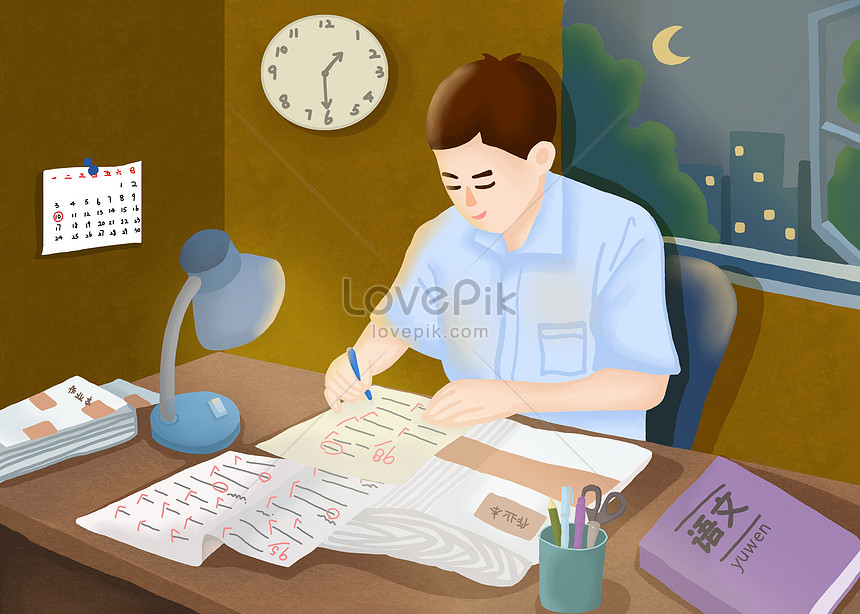 এইডস থেকে বাঁচার উপায় গুলো লিখে আনবে।
সবাইকে ধন্যবাদ
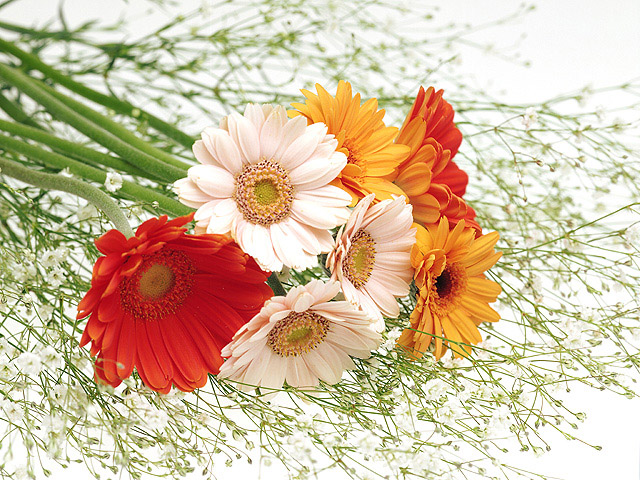